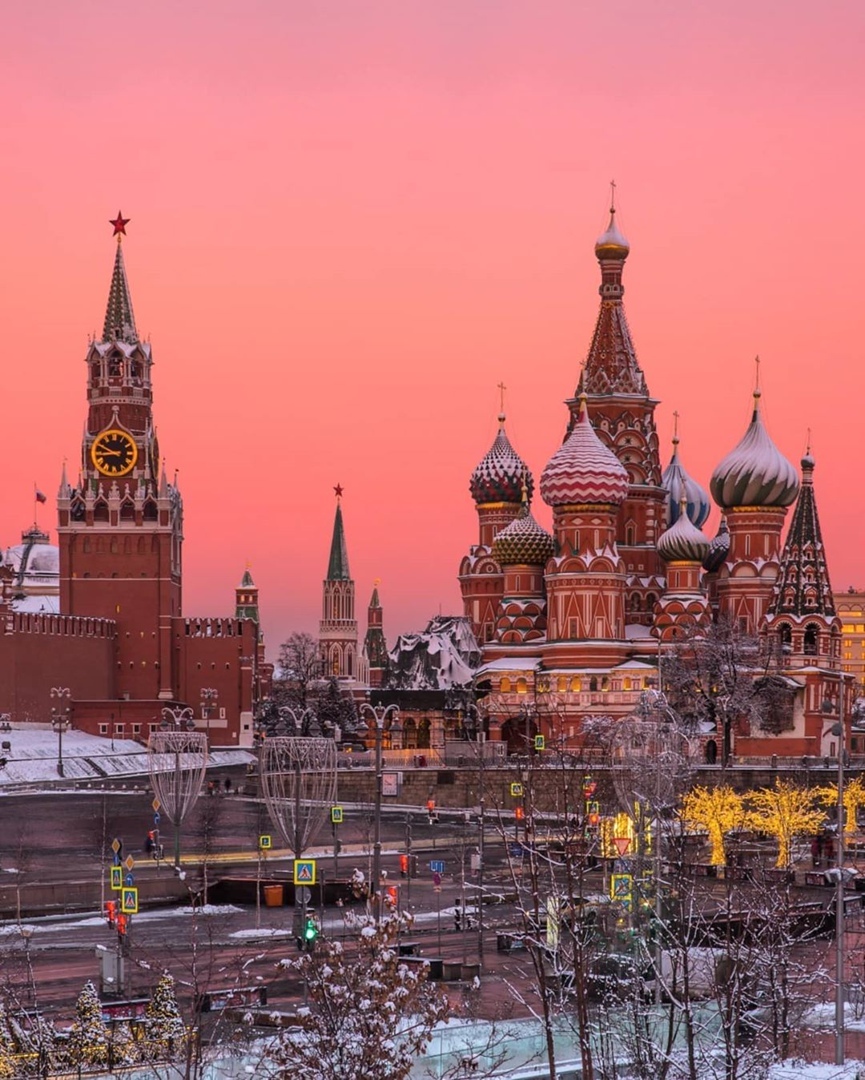 Добро пожаловатьвСанкт-ПЕТЕРБУРГи МОСКВУ
WWW.OZRULIT.COM
АЭРОПОРТ
ЧТО это? Это
ТАКСИ
ЧТО это? Это
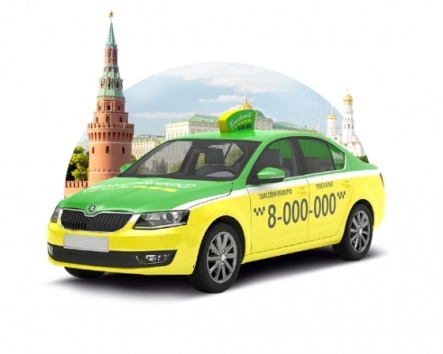 ГОСТИНИЦА. ОТЕЛЬ
ЧТО это? Это
МУЗЕЙ
ЧТО это? Это
ТЕАТР
ЧТО это? Это
РЕСТОРАН
ЧТО это? Это
ОБМЕН ВАЛЮТЫ
ЧТО это? Это
МЕТРО
ЧТО это? Это
МАГАЗИН
ЧТО это? Это
«ПЕРЕКРЁСТОК»
ЧТО это? Это
МОСТ
ЧТО это? Это
WWW.OZRULIT.COM
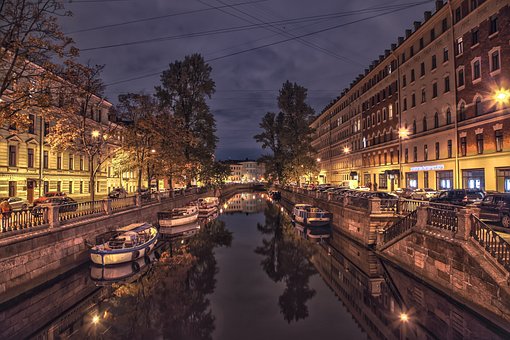 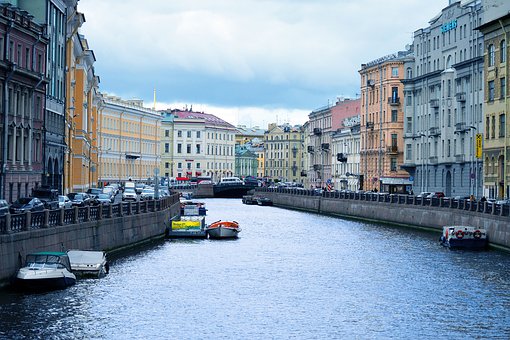 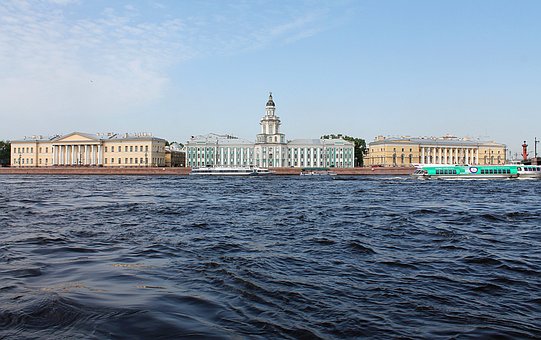 РЕКА НЕВА
ЧТО это? Это
WWW.OZRULIT.COM
ГОРОД
ЧТО это? Это
WWW.OZRULIT.COM
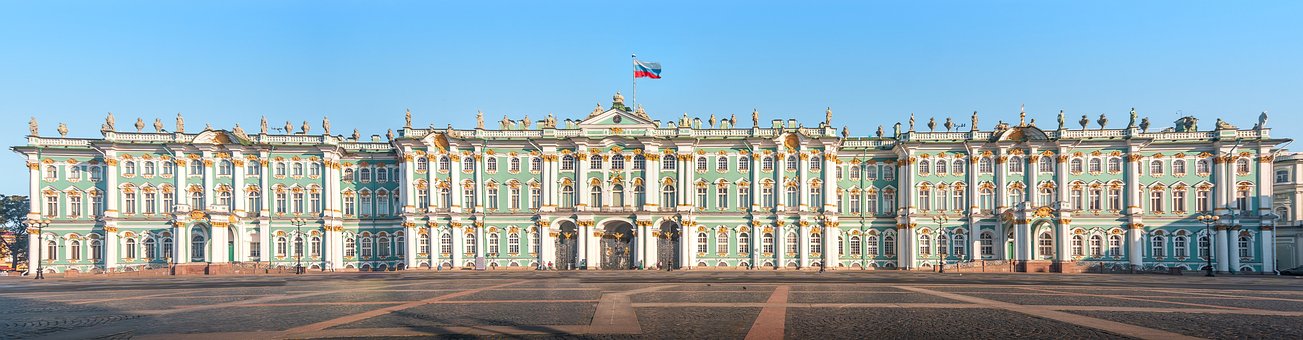 ЭРМИТАЖ
ЧТО это? Это
WWW.OZRULIT.COM
ТЕАТР
ЧТО это? Это
WWW.OZRULIT.COM
БАНК
ЧТО это? Это
МЕДВЕДЬ
КТО это? Это
ПОЛИКЛИНИКА
ЧТО это? Это
АПТЕКА
ЧТО это? Это
БИБЛИОТЕКА
ЧТО это? Это
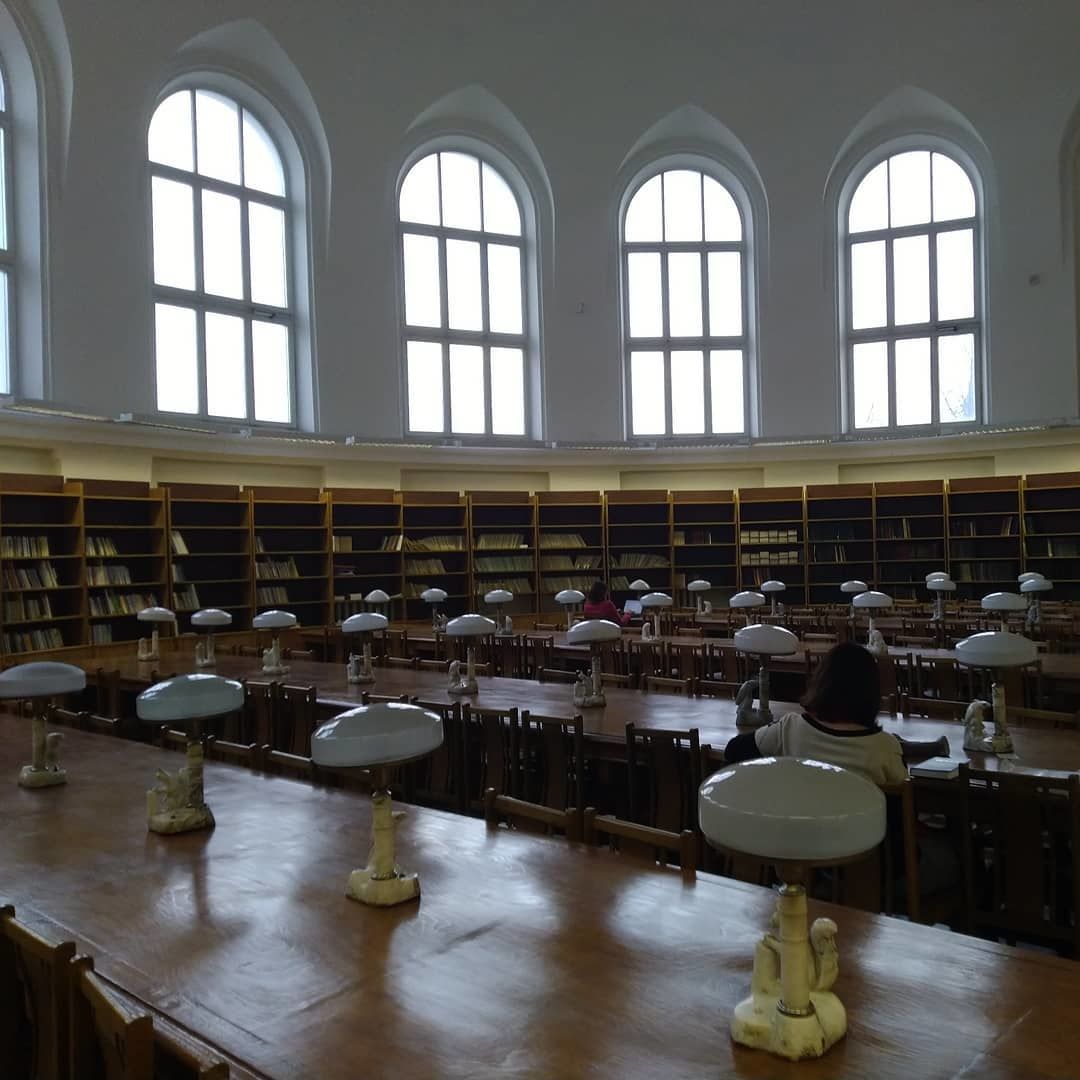 ШКОЛА
ЧТО это? Это
МОСТ
ЧТО это? Это
УНИВЕРСИТЕТ
ЧТО это? Это
ТРАМВАЙ
ЧТО это? Это
ДЕРЕВНЯ
ЧТО это? Это
ПОЛИЦИЯ
ЧТО это? Это
ДОМ
ЧТО это? Это
ЖЕНЩИНА
КТО это? Это
МАЛЬЧИК
КТО это? Это
ДЕВОЧКА
КТО это? Это
ЖЕНЩИНА
КТО это? Это
МУЖЧИНА
КТО это? Это
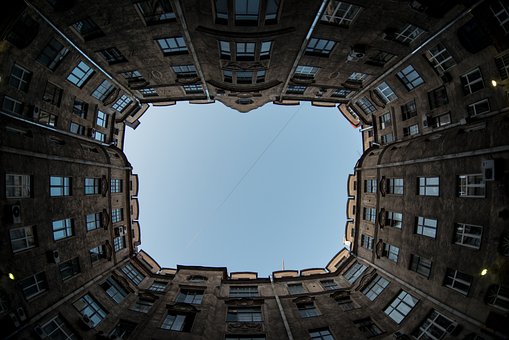 Спасибо за внимание
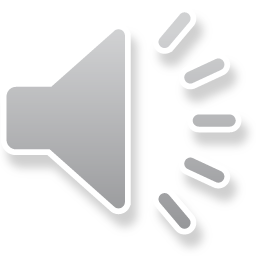 WWW.OZRULIT.COM
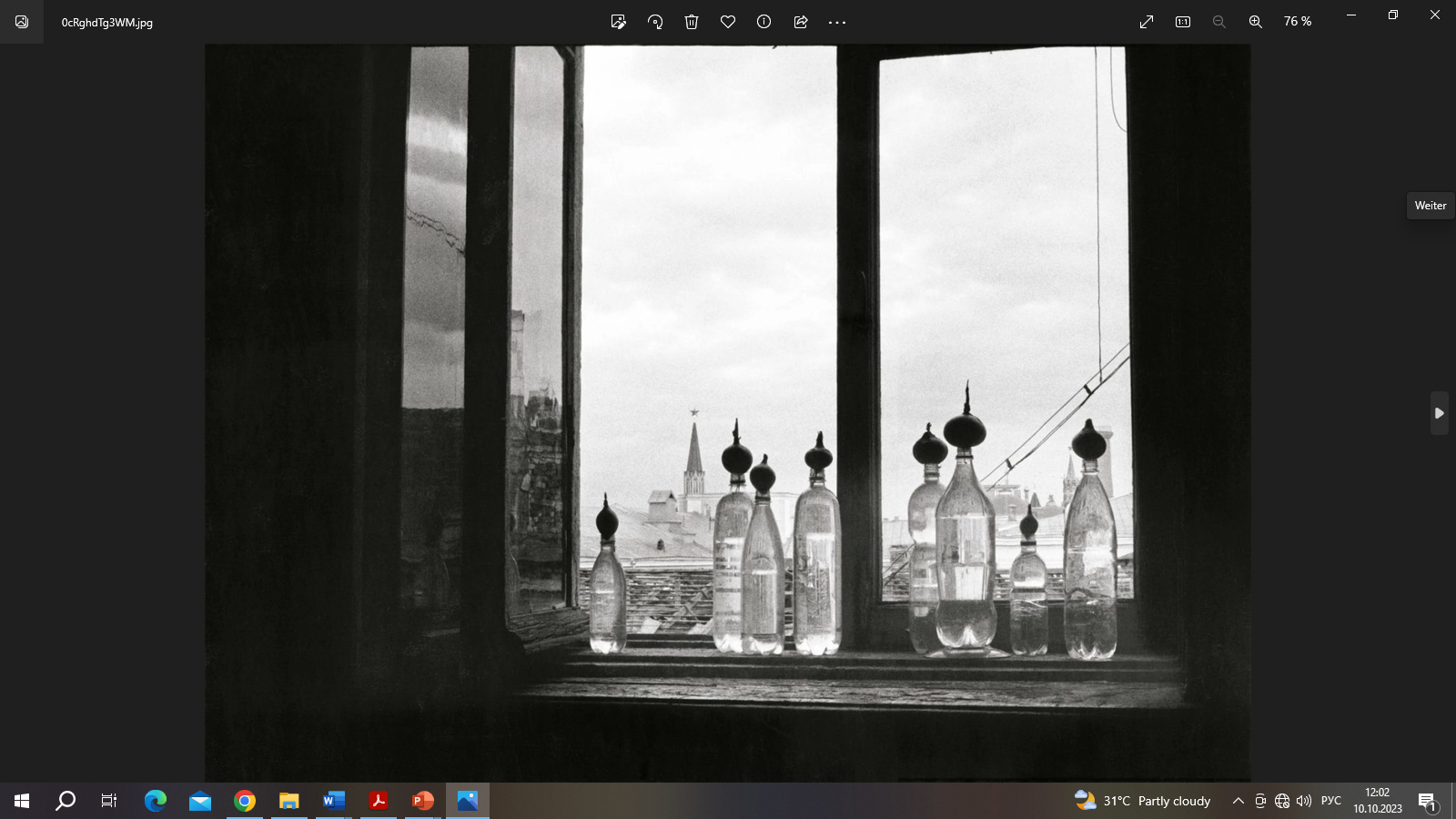 ТОРТ
ЧТО это? Это